Sanger sekvenciranje
Dora Kačer & Tomislav Glavan
Dna sekvenciranje
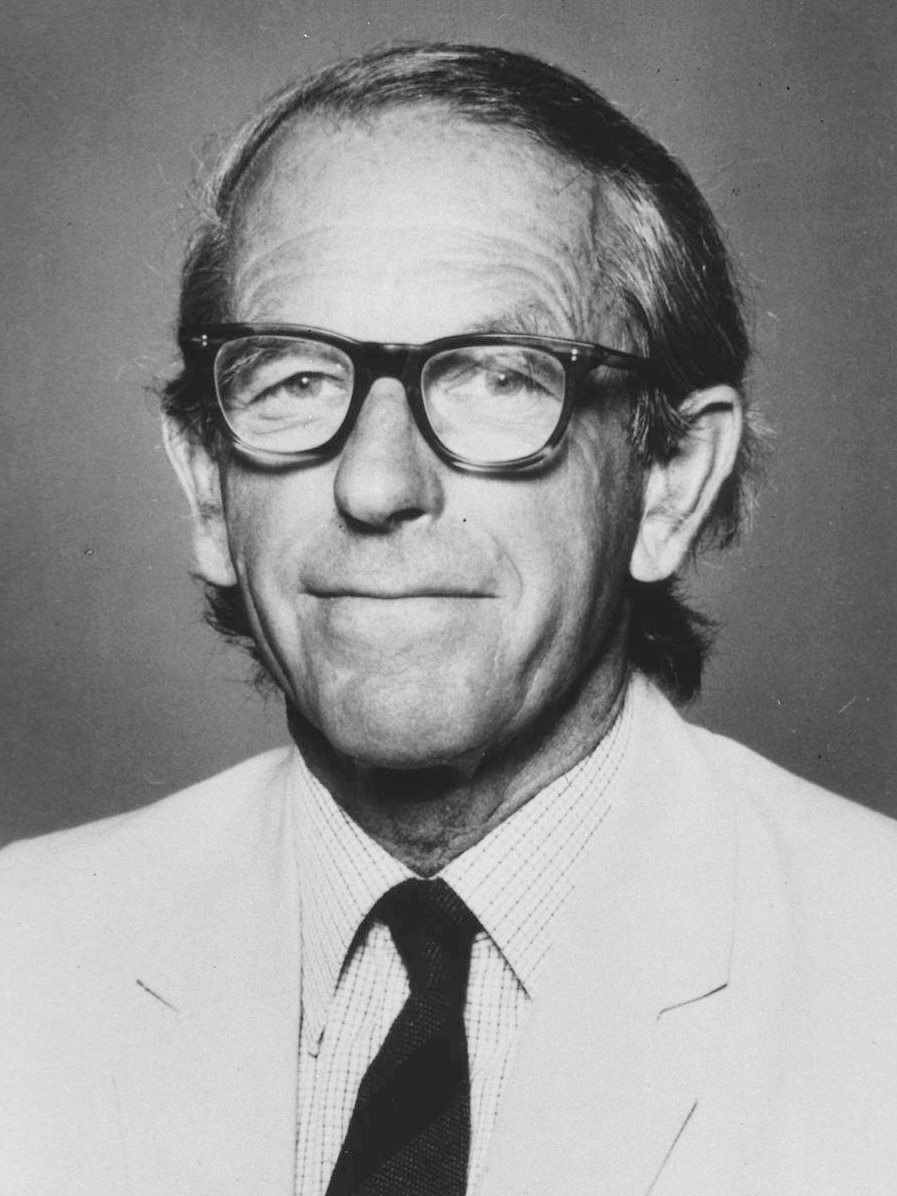 Određivanje sekvence (redoslijeda) nukleotida u odsječku DNA
Chain termination method
Fred Sanger i sur. 1977.
Visoko kvalitetno sekvenciranje segmenata DNA dugačkih do otprilike 900 bp
Sastojci potrebni za sanger sekvenciranje
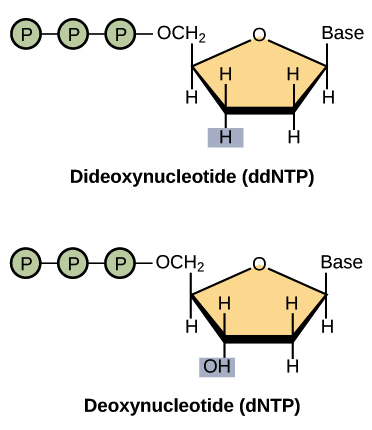 DNA uzorak
RNA primer
DNA polimeraza 
dNTP (deoksirubnukleotid trifosfat)
ddNTP (dideoksiribonukleotid) označeni s fluorescentnom bojom
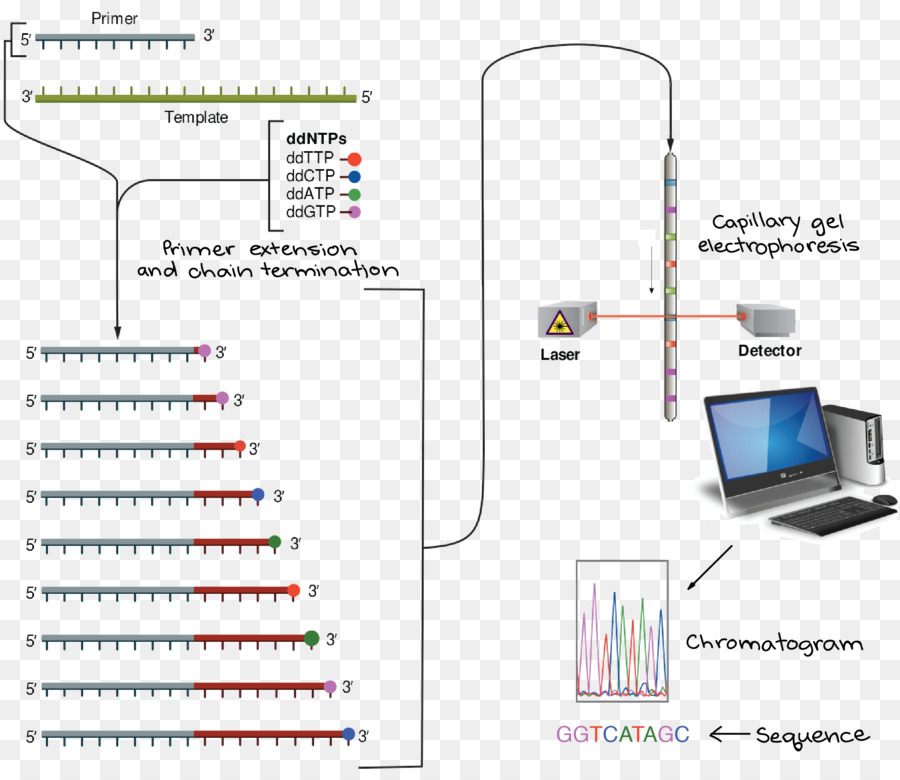 denaturacija – 95ºC
annealing – 50ºC
ekstenzija - 60ºC
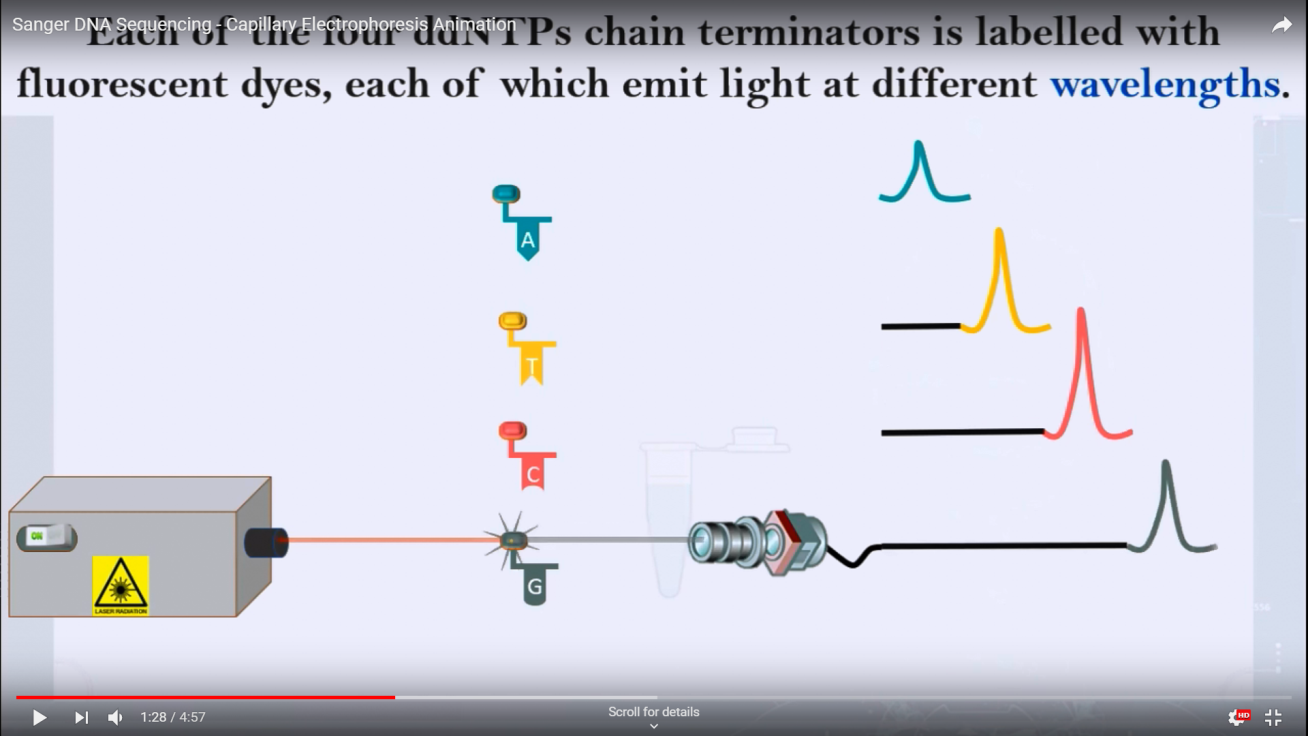 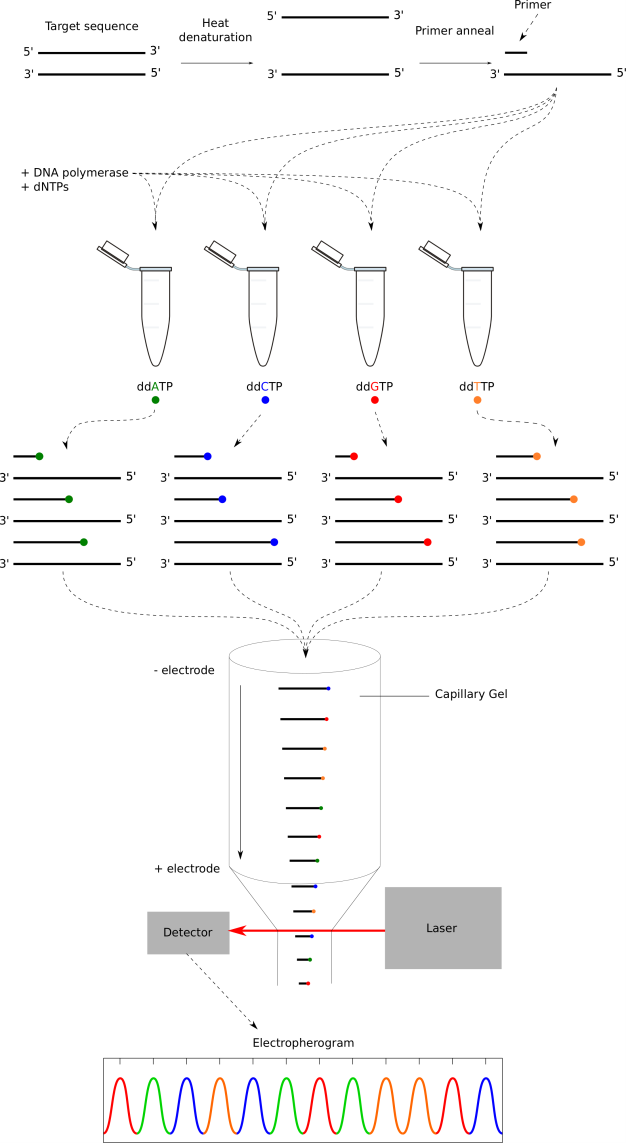 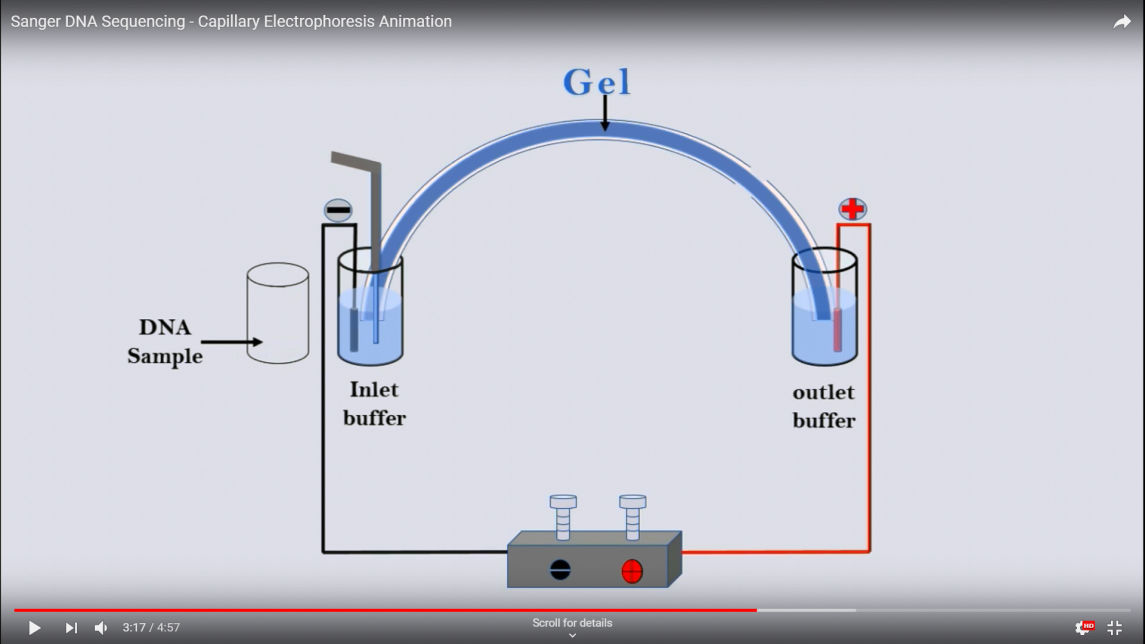 Hvala na pažnji